Jermyn Borough 	Council Meeting
07/18/2024
Meeting Agenda
July 18,2024
CALL TO ORDER
PLEDGE OF ALLEGIANCE
ROLL CALL
PREVIOUS MEETING MINUTES
TREASURER REPORT/BILLS PAYABLE
SECRETARY REPORT
CORRESPONDENCE
PUBLIC COMMENT
PROFESSIONAL REPORTS-POLICE, FIRE, SOLICITOR, ZONING, ENGINEER, TAX COLLECTOR, MAYOR
COMMITTEE REPORTS-SAFETY, PLANNING, FINANCE, SHADE TREE, REC, MS4, DPW
NEW BUSINESS
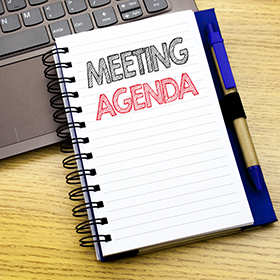 Treasurer’s report
7/18/2024
ASSETS
Checking/Savings
American Rescue Plan Fund 		135,760.91
Capital Reserve - DPW 			909.60
Capital Reserve - Police 			5,859.82
Crime Watch Fund 				222.69
General Fund - Community 		221,218.31
General Fund - FNB 				5,969.71
Holiday Lights Fund 				300.59
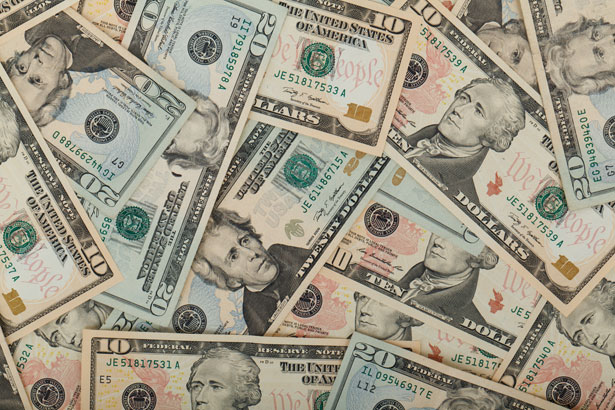 Treasurer’s report
Investment - General Fund 		1,092.74
Investment - Liquid Fuels 			24,059.93
Investment - Paving Fund 			1,104.12
Investment - Recycling 			120.68
Investment - Refuse 				172.08
Liquid Fuels - FNB 				38,334.71
Petty Cash 						196.50
Recreations Fund 				23,329.19
Recycling - Community 			3,468.14
Refuse Checking - FNB 			232,835.15

Total Checking/Savings 			694,954.87
Treasurer’s report
200000 · Accounts Payable 	 88,551.59 
			Long Term Debt      161,370.37
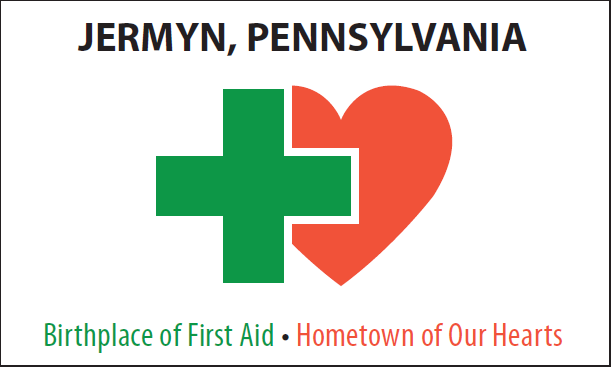